2020.6.25
案①　WTS横浜ランコース案1
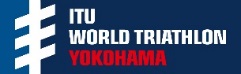 RUN(時計回り)
■スタンダード：9.593m (2.1周回)
1周目：4,750m
2周目：4,397m
最  終：446m
■スプリント：5,196m (1.1周回)
1周目：4,750m
最  終：446m
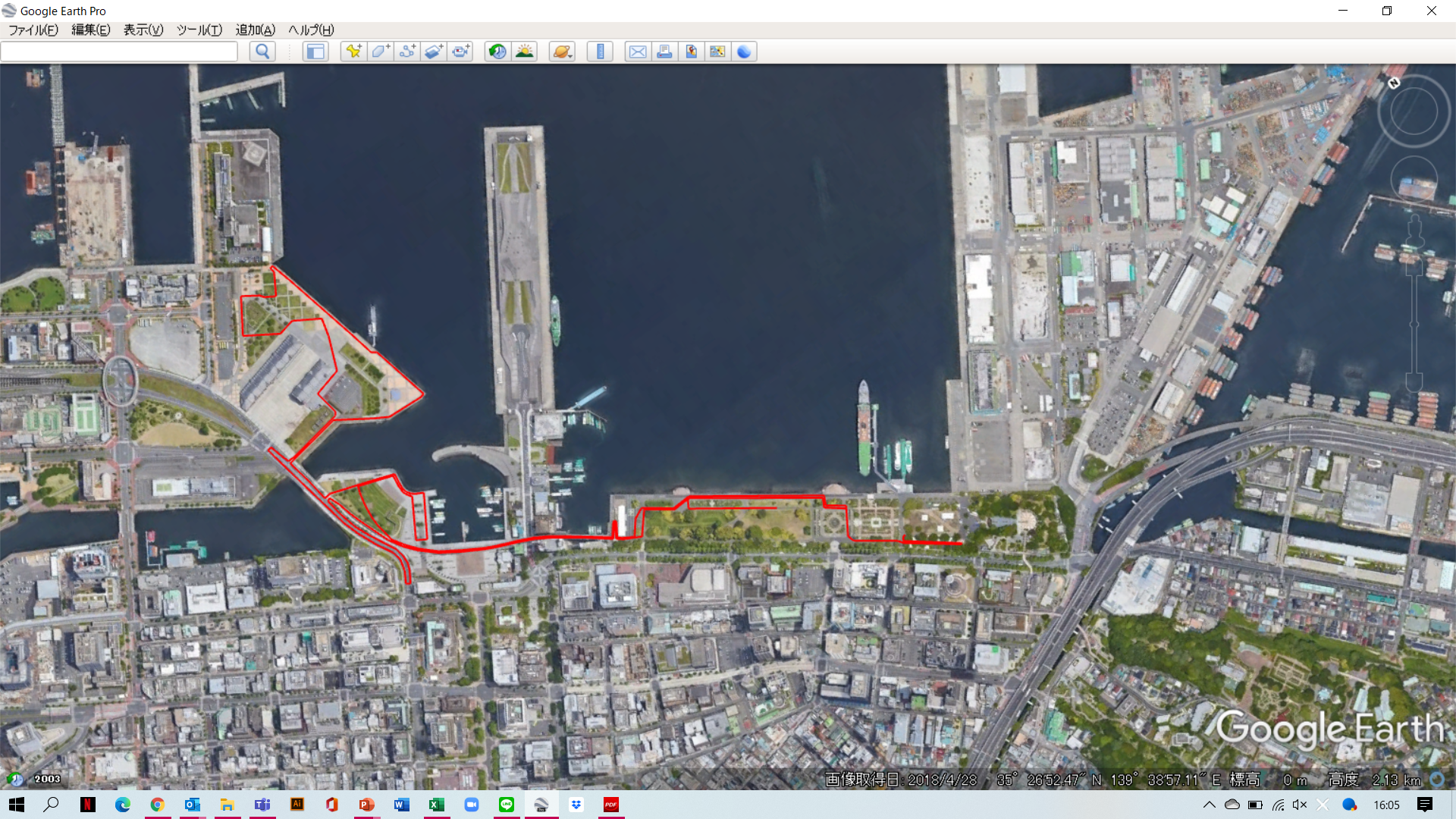 凡例
課題
規定内ではあるがスタンダードの距離が500m程短い
フィニッシュ
周回
スタート
2020.6.25
案①　WTS横浜ランコース案2
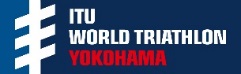 RUN(時計回り)
■スタンダード：9.593m (2.1周回)
1周目：4,750m
2周目：4,397m
最  終：446m
■スプリント：4,996m (1.1周回)
1周目：4,550m
最  終：446m
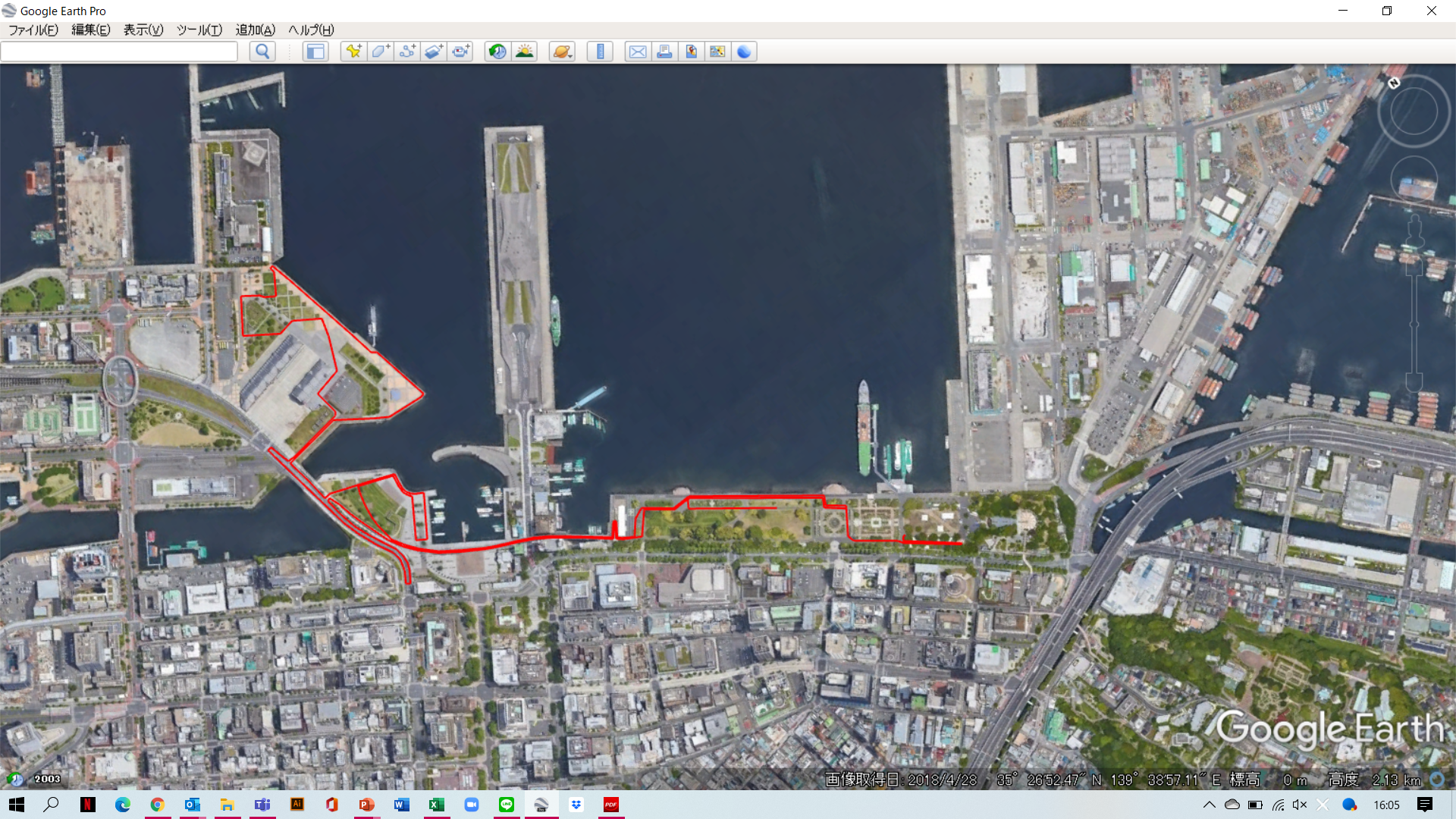 凡例
提案内容
課題
スタンダードのみ延伸箇所を走行。スプリントは、走行しない。
規定内ではあるがスタンダードの距離が500m程短い
フィニッシュ
周回
スタート
スタンダードのみ約200を走行